Why would NMC pre-nursing students change their minds about their major?
Mae Indalecio
EN202-01
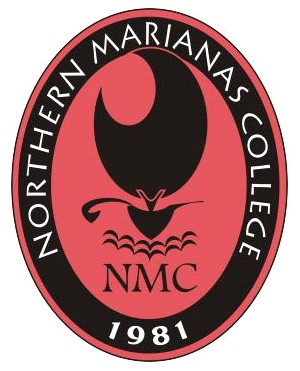 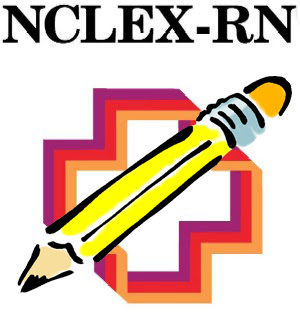 Background
NMC offers Associates in Science in Nursing (ADN)

Take four years to acquire this degree at NMC 
2 years of prerequisites – prenursing student
2 years of the nursing program – nursing student

Prepare students to take the exam called NCLEX
This Photo by Unknown Author is licensed under CC BY-NC-ND
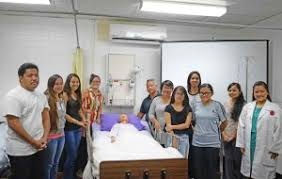 Original schedule
Adjusted version
Why is it important?
The lack of pre-nursing student = the lack of nursing student = the lack of registered nurses
 
NURSES ARE IMPORTANT!

Finding the reason to  the decreasing number of nursing student we can make a plan to reverse it.  

(Win-win situation for both NMC and CHCC)

Increase in nursing students at NMC = increase in nurses at CHCC = healthy community